Task №6
Why do apple slices turn brown after being cut? Investigate the speed of this process and test methods to prevent browning of apple slices
1
Why do apples turn brown?
1st version
Some Fe(2+) is included in apples
After the oxidation we have Fe(3+), that is brown

On the foto there are ferrum solutions  in different oxidation states

*there is 2,6mg of Fe in 100g of apples
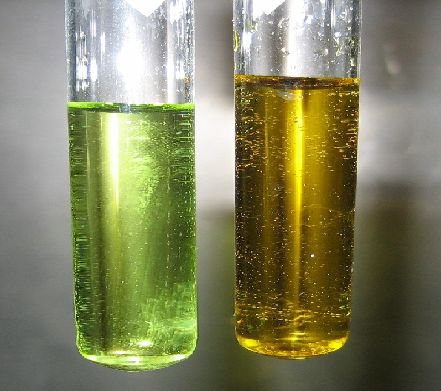 2
Why do apples turn brown??
2nd theory
Polyphenols are oxidated. Polyphenols are natural antioxidants. Their oxidation is speeded up by the enzyme (polyphenoloxidase). 
Produced quinone is yellow-brown colored
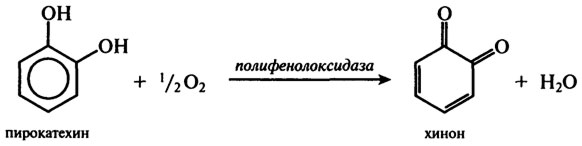 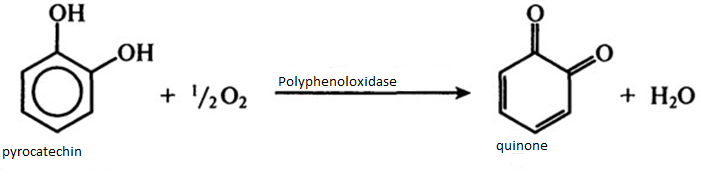 3
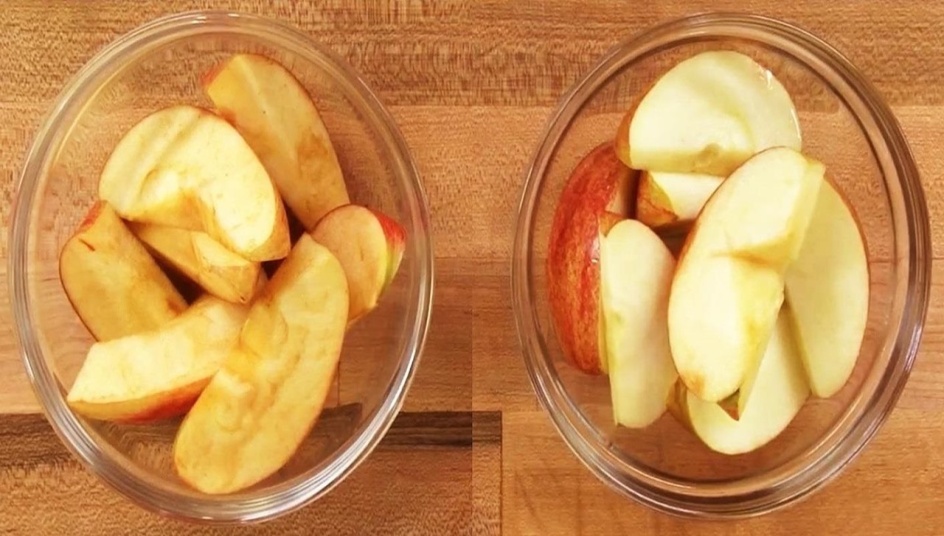 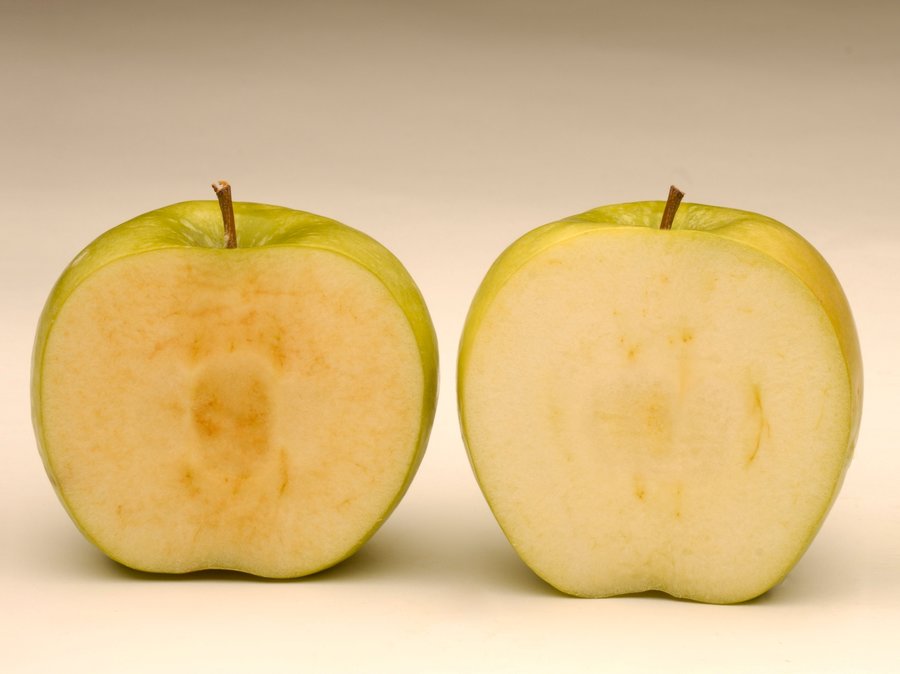 Ра
Brown apples after being for different time on the air
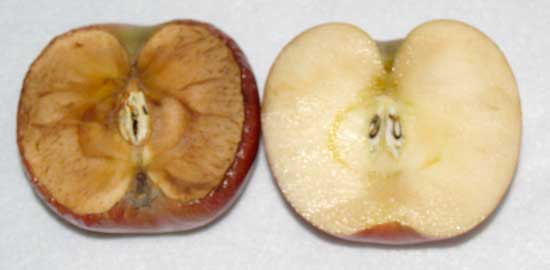 4
Speed of browning
For detecting the grade of browning we’ve used the color sensor
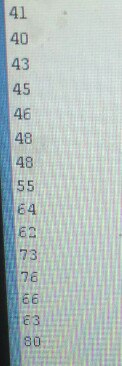 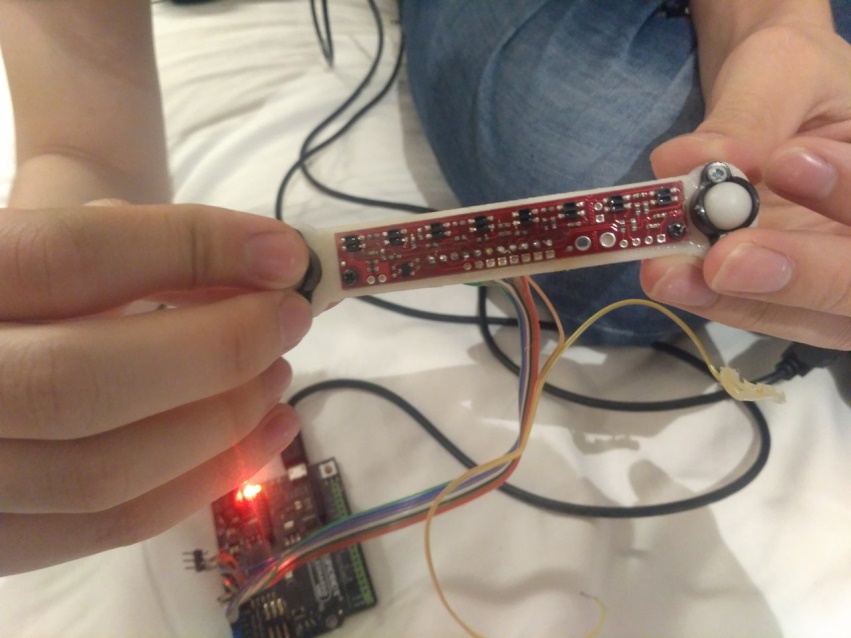 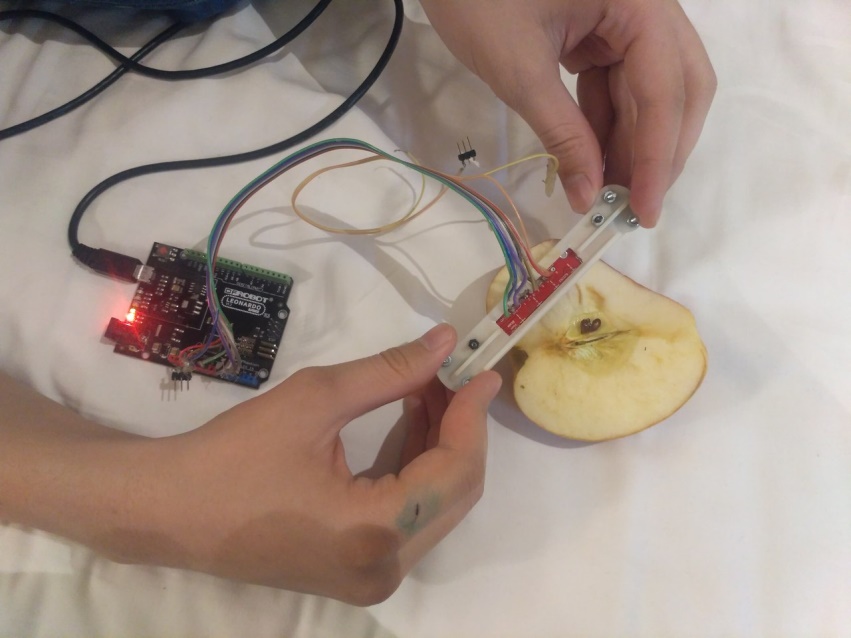 5
Speed of ‘browning’
Speed depends on the type of apples, because of microelements and acids in apples


‘Antonovka’ apples. 
   2:07 
 
‘Rozoviy naliv’ apples
   7:24
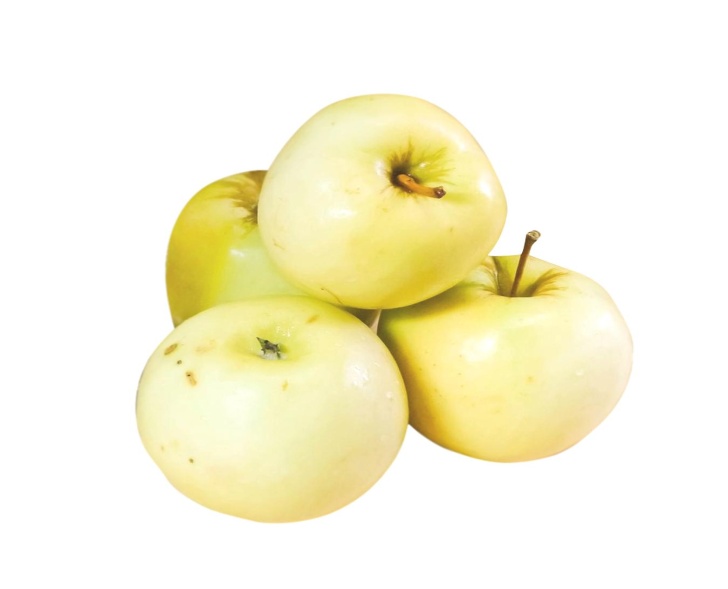 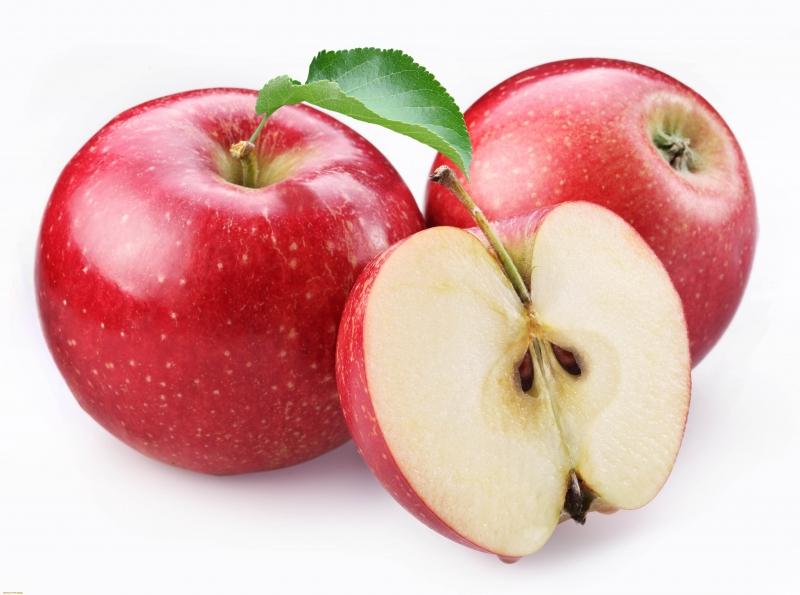 6
Methods of changing the speed of browning
Increase or decrease the amount of oxygen in the air
2H2O22H2O+O2  (MnO2  - catalyst)

Na2CO3+H2SO4(sol)
Na2SO4+H2O+CO2
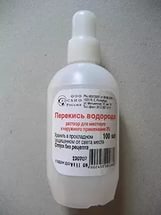 H2O2 – the source of oxygen
7
The experiment
Pieces of apple are put in different air
7 minutes is normal time
On the left there is 
Increased oxygen air
On the right - decreased


                                             After 2.20 min (apple on the right is 					      for comparison)
                                  We couldn’t notice the browning on the right 			       apple after 30 minutes
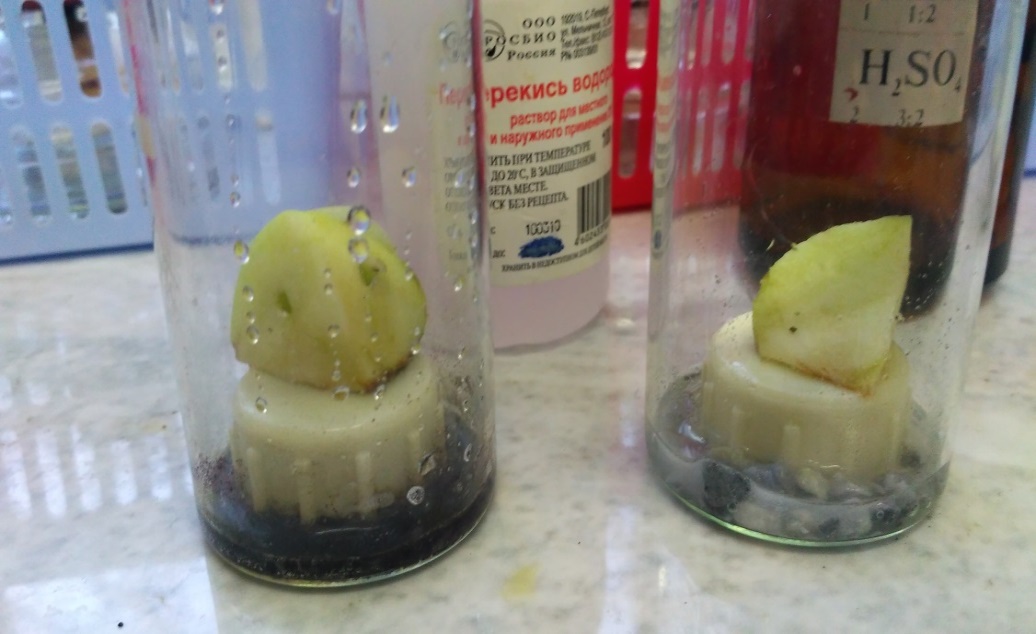 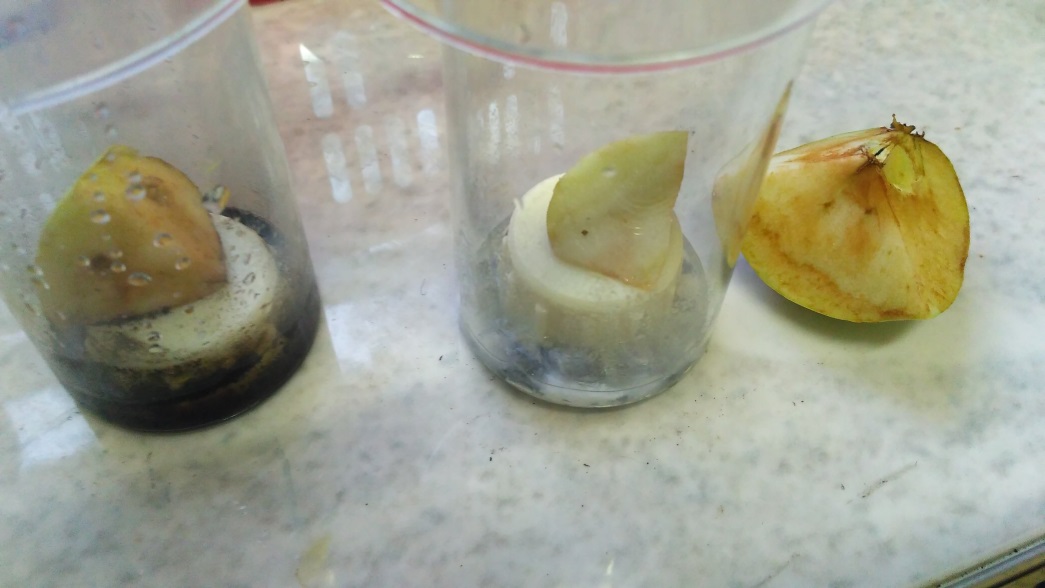 8
Methods of changing the speed of browning
Changing the conditions of polyphenoloxidase influence
Changing pH
Changing temperature
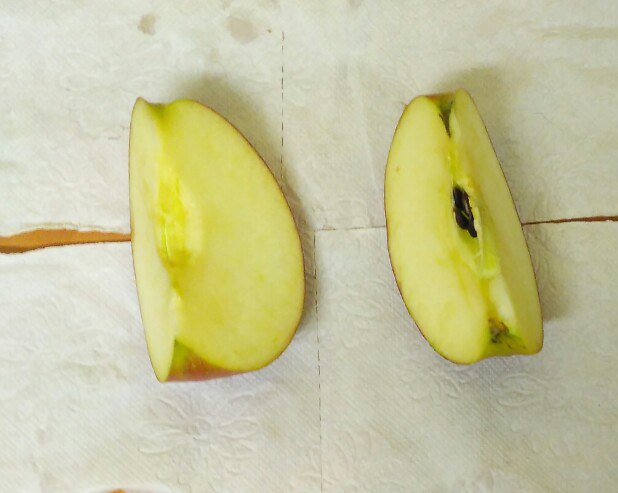 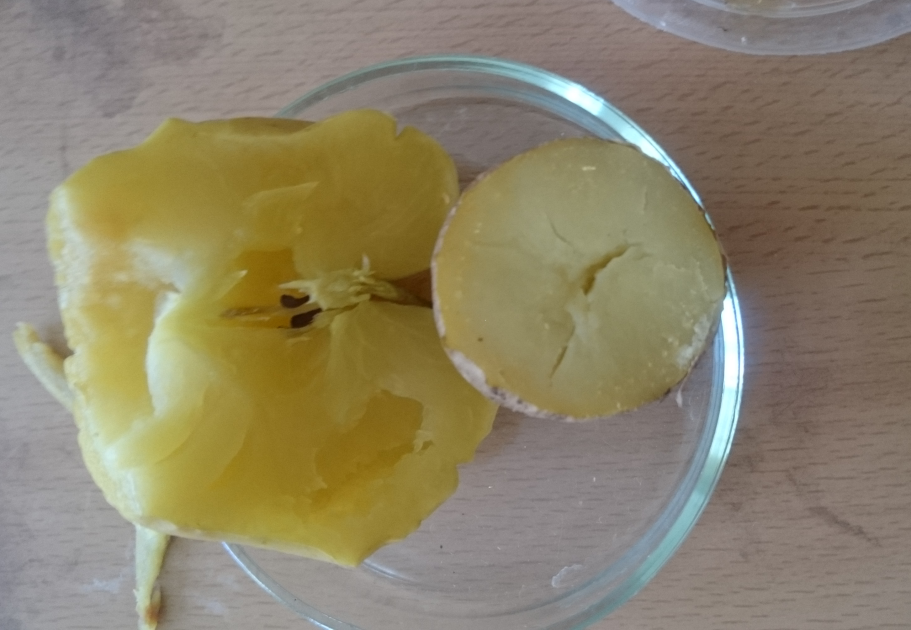 9
Conclusion
Browning of apples is caused by catalysed oxidation of polyphenols
We can speed up the process by increasing the amount of oxygen in the air
We can slow down this process by:
a) Decreasing the amount of oxygen
b) Decreasing pH on the surface of the apple
c) Decreasing the temperature of the apple
d) Destroying the polyphenoloxidase by heating
10
Sources
Science american
“Энциклопедия для детей том 17”
11